INTERNATIONALLEAD POISONINGPREVENTION WEEK
NATIONAL
LEAD POISONINGPREVENTION WEEK
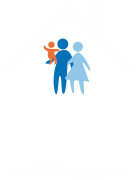 Lead       Free
KIDS
for a Healthy Future
OCTOBER 23-29, 2016
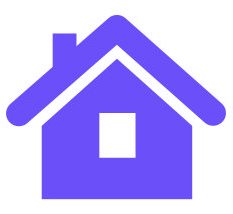 Get Your Home Tested
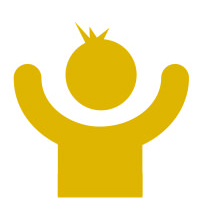 Get Your Child Tested
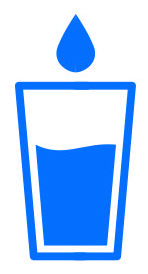 Learn About Drinking Water
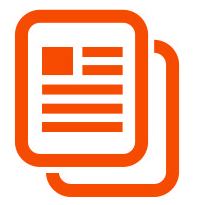 Understand The Facts
1-800-424-LEAD (5323)
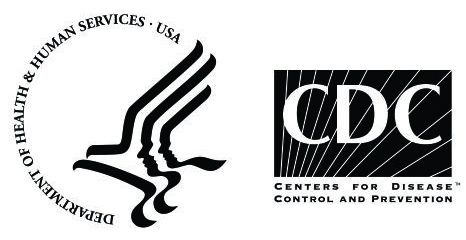 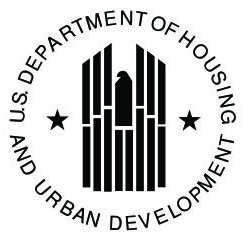 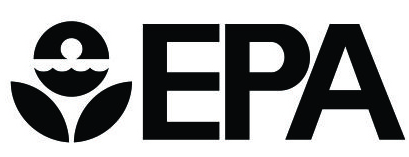 #LeadFreeKids
#LPPW2016
cdc.gov/nceh/lead
hud.gov/lead
epa.gov/lead